PERENCANAAN SUMBER DAYA MANUSIA
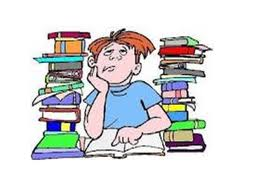 Rivai dan sagala
PERENCANAAN SDM SBG PROSES MENGENAI PEMBUATAN KEBIJAKAN BARU, SISTEM, DAN PROGRAM YG MENJAMIN PENGOLAHAN SDM DI BAWAH KONDISI YANG TIDAK PASTI (CEPAT BERUBAH)
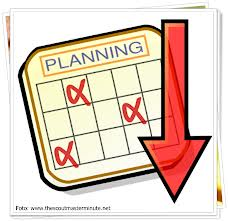 Perencanaan sumber daya manusia 
adalah proses sistematik untuk 
meramalkan kebutuhan pegawai 
(demand) dan ketersediaan (supply) 
pada masa yang akan datang, baik 
jumlah maupun jenisnya, sehingga 
departemen SDM dapat meren-canakan, rekruetmen, seleksi, pelatihan dan aktivitas yang lain dengan baik.
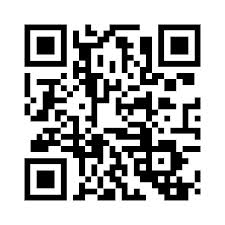 TANTANGAN PERENCANAAN SDM
TANTANGAN EKSTERNAL
Kompetisi Global 
Perubahan yang cepat (Ilmu pengetahuan dan Teknologi)
Perubahan peraturan-peraturan

TANTANGAN INTERNAL
Re-organisasi perusahaan
Peningkatan produktifitas dan efektifitas kerja
Terbatasnya tenaga kerja yg berkualitas
Harapan  besar  karyawan pada organisasi
Kompleksitas aktifitas organisasi
TUJUAN PERENCANAAN SDM
Untuk Menjamin Tersediannya Sdm Yang Berkualitas Di Masa Sekarang Dan Masa Yang Akan Datang
 Untuk Menentukan Jml Dan Karakteristik Tenaga Kerja Yg Akan Ditempatkan
Melengkapi Informasi Sumber Daya Manusia Yang Dapat Membantu Kegiatan Sdm Dan Unit Organisasi Lain.
Untuk Mempermudah Koordinasi, Integrasi Dan Sinkronisasi.
Menjadi Dasar Dalam Penilaian Tenaga Kerja
RUANG LINGKUP PERENCANAAN SDM
ANALISIS JABATAN
REKRUETMEN
PENEMPATAN TENAGA KERJA
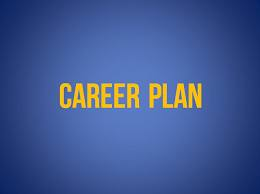 KEUNTUNGAN PERENCANAAN SDM(RIVAI & SAGALA)
INTEGRASI YG STRATEGIS ANTARA PERMINTAAN & JML STAF YG ADA.
PEMANFAATAN SDM YG TERSEDIA SECARA EFEKTIF.
PERSAAINGAN SDM DAN SASARAN PERUSAHAAN MASA DEPAN SECARA TEPAT GUNA.
HEMAT SECARA EKONOMI DLM PENERIMAAN PEGAWAI BARU.
MEMPERLUAS INFORMASI SDM SESUAI DGN KEGIATAN SDM DAN UNIT ORGANISASI LAIN.
PERMINTAAN DLM JML BESAR PD PASAR TENAGA KERJA LOKAL AKAN TERPENUHI.
KOORDINASI PROGRAM DAN KEBUTUHAN YG TERSEDIA
FAKTOR-FAKTOR YG MEMPENGARUHI PERENCANAAN SDM
PERUBAHAN DEMOGRAFI
PERUBAHAN EKONOMI
PERUBAHAN TEKNOLOGI
PERUBAHAN PERATURAN
PERUBAHAN SIKAP THD KARIER DAN PEKERJAAN
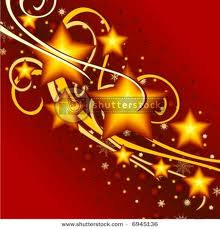 LANGKAH-LANGKAH PERENCANAAN SDM
PERENCANAAN UNTUK KEBUTUHAN YANG DIMASA DATANG.
ANALISIS KETERSEDIAAN SDM DAN KEMAMPUAN PERUSAHAAN.
PERENCANAAN UNTUK PENGADAAN MAUPUN PEMBERHENTIAN KARYAWAN.
PERENCANAAN UNTUK PENGEMBANGAN.
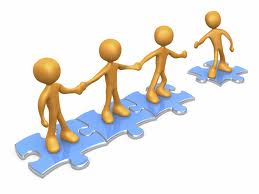 TEKNIK PERENCANAAN SDM
1. TEKNIK NON ILMIAH
PERENCANAAN SDM HANYA DIDASARKAN ATAS PENGALAMAN, IMAJINASI DAN PERKIRAAN-PERKIRAAN.
RESIKONYA: KUALITAS DAN KUANTITAS SDM TIDAK SESUAI DGN KEBUTUHAN PERUSAHAAN.

2. TEKNIK ILMIAH
PERENCANAAN SDM DILAKUKAN BERDASARKAN HASIL ANALISIS DAN DATA, INFORMASI DAN PERAMALAN DAN PERENCANAAN YG BAIK
RESIKONYA:  SANGAT KECIL KARENA SEGALA SESUATU SUDAH DIPERHITUNGKAN DENGAN BAIK.
FAKTOR PERUBAHAN PENYEBAB KEBUTUHAN
a.Perubahan dalam lingkungan eksternal seperti ekonomi, politik, teknologi dan persaingan.
b.	Perubahan keputusan internal seperti strategi, budget, ramalan penjualan, ekspansi, rancangan organisasi dan rancangan pekerjaan.
c.	Perubahan tenaga kerja organisasi seperti adanya pegawai yang pensiun (retirement), mengundurkan diri (resignation), PHK (termination), meninggal dunia, pegawai sakit, dll.
BAHAN DISKUSI: RUANG LINGKUP PERENCANAAN SDM
1. ANALISIS JABATAN
- DESKRIPSI JABATAN
SPESIFIKASI JABATAN
STANDAR KINERJA PEKERJAAN
2. REKRUETMEN
-SUMBER
-PROSES
3.PENEMPATAN TENAGA KERJA
-KOMPONEN ORIENTASI
-PROSEDUR ORIENTAS
TERIMAKASIH
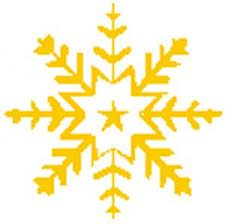